Academic writing at university
Rosella D’Alesio
r.dalesio@qmul.ac.uk
Senior Academic Skills Adviser
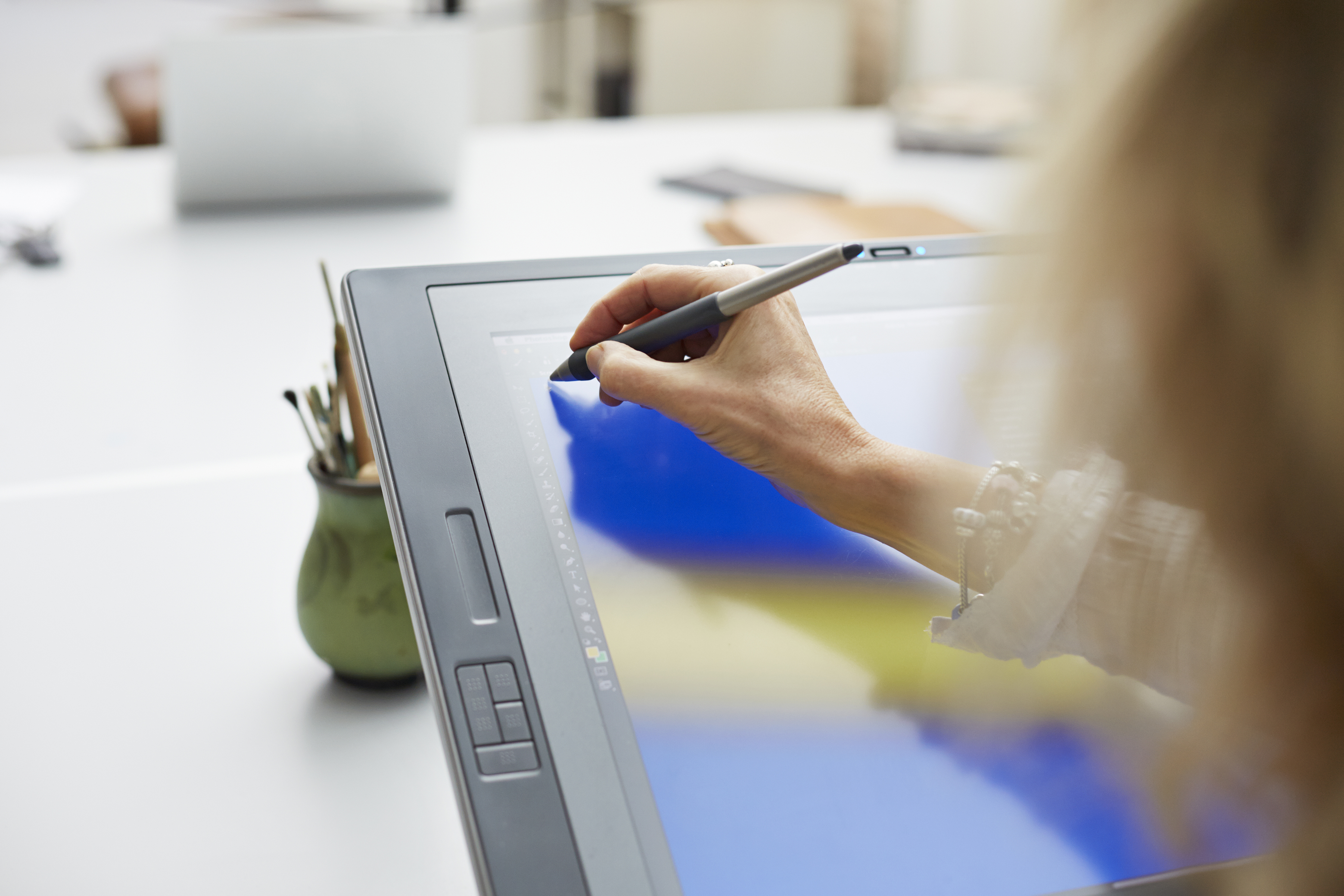 Today’s session
Preparing to write
Understanding the assignment brief
Structuring your essay
The thesis statement
What is good academic writing?What makes academic writing different from other writing?
What is good academic writing?
Formality – choice of language, the technical terms you use, vocabulary
Structure – well presented, logical and clear
Cautious – confidently uncertain (hedging)
Linking – not just linking words but text cohesion, building your argument
Clarity – accuracy and precision (no waffle)
Evidenced – ‘stand on the shoulders of giants’
Objective – not personal
What do you need to consider when writing an essay?  Probably….
topic/title
research
structure
argument
content
drafting
referencing
proofreading
paragraphs
academic integrity
conclusion
incorporating your own voice
introduction
[Speaker Notes: Click arrow or mouse to reveal these suggestions.]
The Stages of Assignment planning
2. Research:
Preliminary research (to discover ideas and evidence)
Further research (after planning/revising)
1. Preliminary groundwork:
Time management
select and analyse the essay question / think:
What do I already know?
What do I need to find out?
3. Planning:
Outline plan 
Revise plan after first draft
4. Writing/presenting
First draft
Check for grammar/spelling/references
5. Submit
What you need to have before you even start:
The assignment brief
Titles
Word count
Deadline
The marking criteria
The learning outcomes
Recommended and optional reading
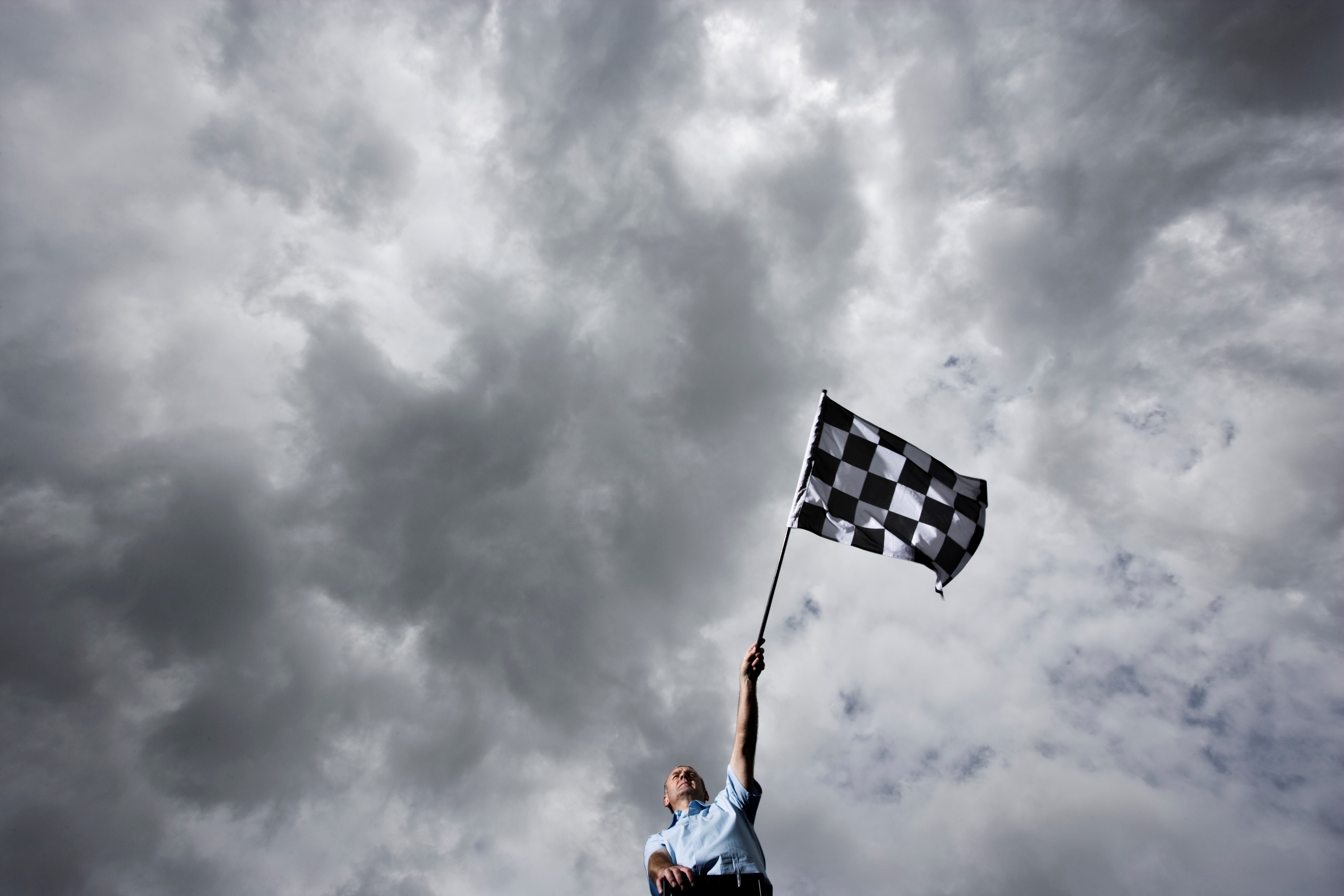 Understanding the assignment brief
Understanding the assignment brief
Identify the main topic.
If the topic has a restriction or expansion, identify it.
Search for the main focus/aspect. This is the angle or point of view on the subject matter. 
Search for significant other words or sub-topics.
Identify the instruction (which often comes at the beginning) and decide what it means and what it requires you to do.
Outline the problems facing UK Universities today. Discuss possible solutions to the problems and evaluate the effectiveness of such solutions. You may relate these to your chosen study area.
Outline the problems facing UK Universities today. Discuss possible solutions to the problems and evaluate the effectiveness of such solutions. You may relate these to your chosen study area 

   topic
     restriction / expansion 
   aspect / angle
   Instructions
Try it with these…
France is no longer exceptional.’ Discuss with reference to France under the presidency of Emmanuel Macron. 

What does the recent ‘abaya controversy’ involving Muslim schoolgirls tell us about the relationship between the French Republic and Islam?

To what extent do current debates surrounding a new immigration law signal a right-wing shift in French politics?
topic
   restriction / expansion 
   aspect / angle
   Instructions
France is no longer exceptional.’ Discuss with reference to France under the presidency of Emmanuel Macron. 

What does the recent ‘abaya controversy’ involving Muslim schoolgirls tell us about the relationship between the French Republic and Islam?

To what extent do current debates surrounding a new immigration law signal a right-wing shift in French politics?
‘To what extent’ questions
Remember, very little in life is 0% or 100%. You need to take a position somewhere in the middle.

‘To what extent’ = ‘How far? / How much?’

(stronger statement/assertion)
(moderate statement/assertion)
(weaker statement/assertion)
...to a [very] small/limited/lesser extent...
...to some/ a certain extent...
...to a great / large / significant extent...
[Speaker Notes: delete]
To what extent is climate change the result of human activities?
Some scientists and researchers believe:

climate change (CC) is mainly the result of human activities
CC is not only the result of human activities, but also thousands of years of natural processes

In your answer you should explain clearly why the factor is a contributor
[Speaker Notes: d]
To what extent…?
...to a great / large / significant extent... (stronger statement/assertion)
...to some / a certain extent... (moderate statement/assertion)
...to a [very] small / limited / lesser extent... (weaker statement/assertion)
What is your position/stance?

(You do not have to have the same position as anyone else )
human activities?
natural processes?
[Speaker Notes: d]
Ideas session- can you answer these questions?
What are the various issues/problems that characterise your topic?
What theories or examples of research relate to your topic?
What questions arise when thinking about your topic?
What tricky or contentious terms need to be defined within your topic area?
Structuring your essay
Break your essay into smaller tasks
Essay Structure
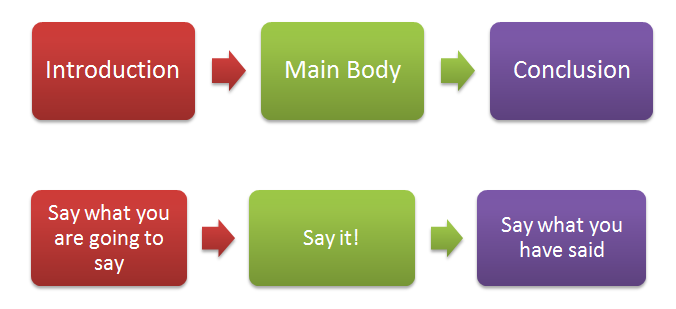 Essay
Introduction
Thesis Statement
Main Body
Conclusion
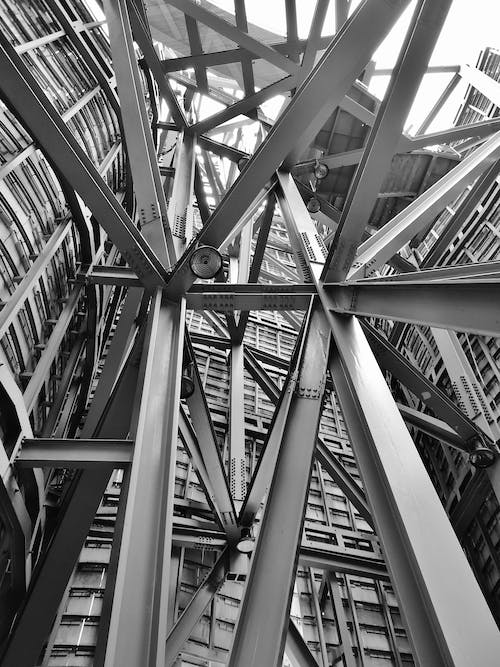 Organise your structure
How many words?   2000 words

The introduction  - approx. 10% =  200 words

Main body paragraphs – 1400 words

The conclusion – approx. 10% - 200 words
Introductions
Introductions
10% of essay
one paragraph in a piece of 1000 – 2000 words
gives the reader information they need to read essay
route map to essay

Introduction may:
explain how you interpret the question and define any terms
identify issues you will explore
outline how you will deal with each issue, in what order and the sources you will use to support this
Thesis statement (usually at the end) brief statement of what you hope to       find
NB. This is an introduction to the essay, not to the whole subject
Introduction
State the wider topic situation + background information


Provide definition(s)


Contextualise more specifically
Overview the current discussion / ideas



Thesis statement


Outline 
statement
2-3 sentences


1-2 sentences



3-4 sentences




1 sentence



1 sentence
What you should include in your introduction:
Start with a broad general statement about your topic area
Narrows down to a Thesis Statement (your main line of argument)
Try to make the first word or phrase the topic of the essay/report:
For example: If you are writing an essay about international education you could start with ‘International education is…’
Or if your report is about fast food habits of children, you could start with ‘the consumption of fast food by children is…’
Language Focus
The first sentence of an essay (of the introduction) can be the most difficult to write.
However, many opening sentences follow a similar pattern:

Time Phrase + Topic + Development

Example:
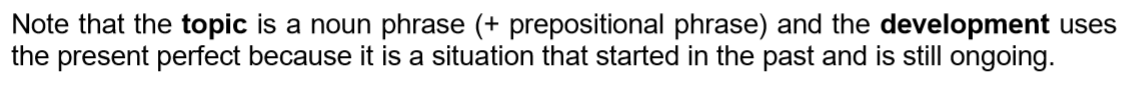 [Speaker Notes: This is certainly not the only way but it is a common formula. If you are stuck for an opener, use this.]
Different elements of the introduction – Background Information
Include background information that is specific and relevant to the essay question.


Over 300,000 students come to study in the UK every year (UCAS, 2023).


Correct

This is a good example as it gives specific concise information which is relevant to the topic and question. It also shows that the writer has conducted some credible research (with in-text citation).
Different elements of the introduction – Background Information
Include background information that is specific and relevant to the essay question.


Consider this next example:

People have been coming to study in the UK for many years, some of them want to study arts and business.


Do you judge this to be a good example or a poor example as background information for the reader?
Different elements of the introduction – Background Information
Include background information that is specific and relevant to the essay question.


People have been coming to study in the UK for many years, some of them want to study arts and business.


Correct

This is a poor example because it lacks relevance and is far too generalised. Sentences like this have very little impact on the reader and are too general to support a point.
Different elements of the introduction – Definitions
It is common to include short definitions of key terms in an introduction such as ‘university’.


For example, Davies (2010) defines a university as ‘…’.


However, if you need to define more complex concepts such as ‘culture’ it is better to devote a whole paragraph to this in the main body of your assignment.
Different elements of the introduction – Rationale
The rationale shows your line of reasoning for the argument you are putting forward. It gives context to your argument or research and suggests why your study is worthwhile.

Basically, the reason why researching and writing about this is worthwhile

Rationale examples:

Due to changes in immigration controls, the international education sector is increasingly under threat.

Increasing awareness of climate change, and new building regulations, mean that sustainable building is more relevant than ever.
Thesis statement
Thesis Statement
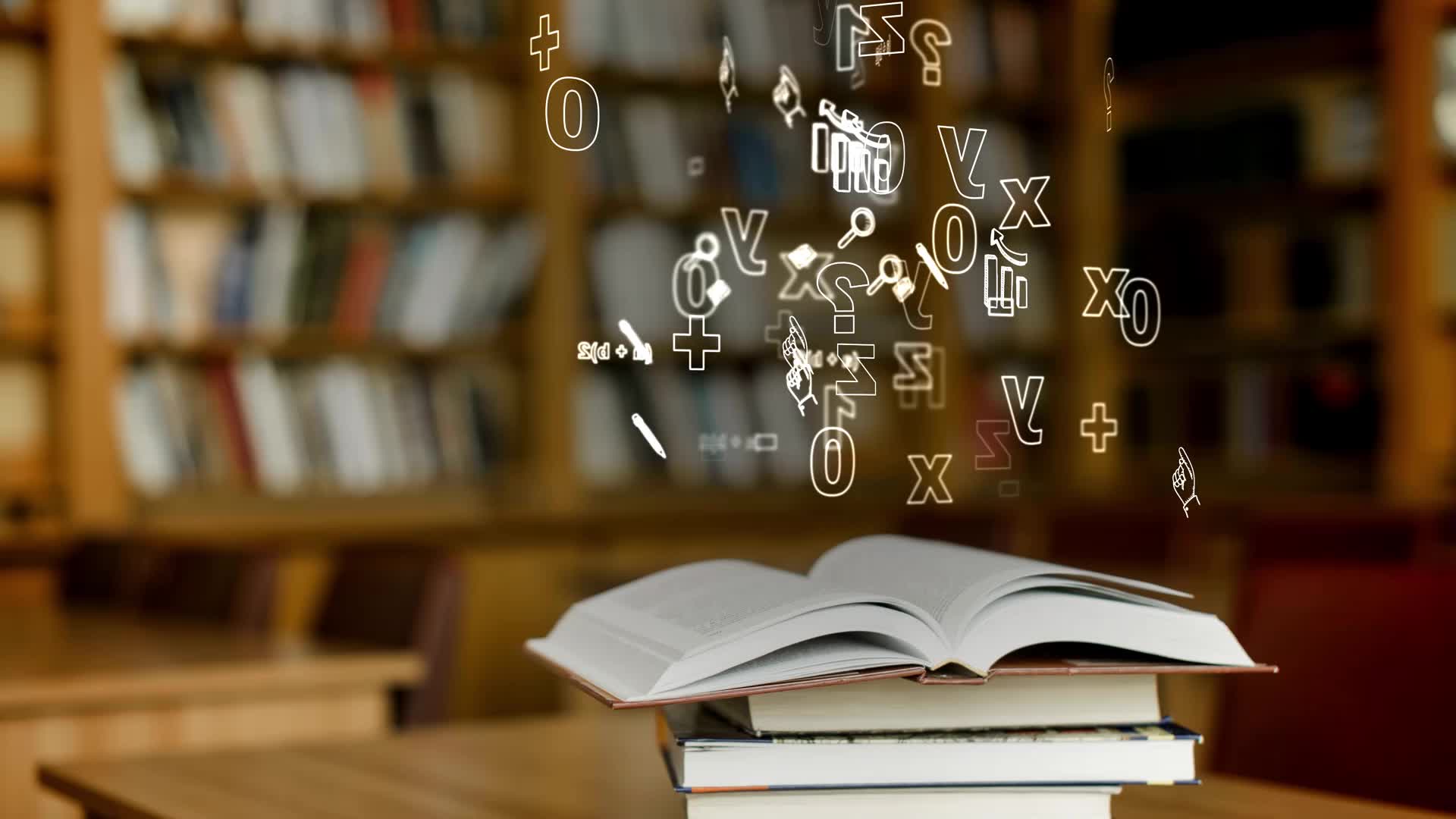 What is this?

It contains the main idea / overall argument/position of the essay

What does it tell the reader?

It tells the reader your position on the topic (your answer to the Q) and how you will discuss it (your reason)
[Speaker Notes: makes a claim that others might dispute.
is usually a single sentence near the beginning of your paper (most often, at the end of the first paragraph) that presents your argument to the reader. The rest of the paper, the body of the essay, gathers and organizes evidence that will persuade the reader of the logic of your interpretation
Thesis statements are essentially the driving force and backbone of an academic essay. Without a thesis statement, your essay will lack a cohesive argument and will read more like a list of statistics, quotations or connecting ideas]
Create a working thesis
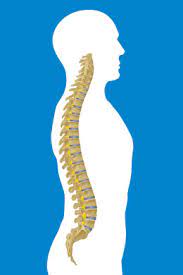 Thesis statements are essentially the driving force and backbone of an academic essay.  They are the goal of your essay.

Without a thesis statement, your work will lack a cohesive argument and will read more like a list of statistics, quotations or connecting ideas.
[Speaker Notes: Pretend you’re answering a question]
Imagine this assignment topic:  Discuss the impact of social media on public awareness.
Social media impacts public awareness in both positive and negative ways


Any good?
Imagine this: Discuss the impact of social media on public awareness.
Social media impacts public awareness in both positive and negative ways

Do I answer the question?
Rephrase “discuss the impact” as “what is the impact? The answer is quite vague/superficial. 

Will others challenge the position?
Unlikely as it is very on the fence.  

Is the thesis statement specific enough? 
Not really. What are the positive effects? What are the negative effects?

Does it pass the ‘so what test?’
[Speaker Notes: Not really, who cares?]
To improve the thesis statement
A better version..

Some of the information on social media is unreliable so people have become more critical consumers of information and consequently more informed voters.
[Speaker Notes: After thinking about your answers to these questions, you decide to focus on the one impact you feel strongly about and have strong evidence for:
Because not every voice on social media is reliable, people have become much more critical consumers of information, and thus, more informed voters.]
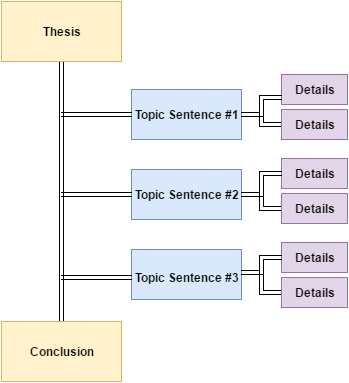 Introduction
Main Body paragraphs
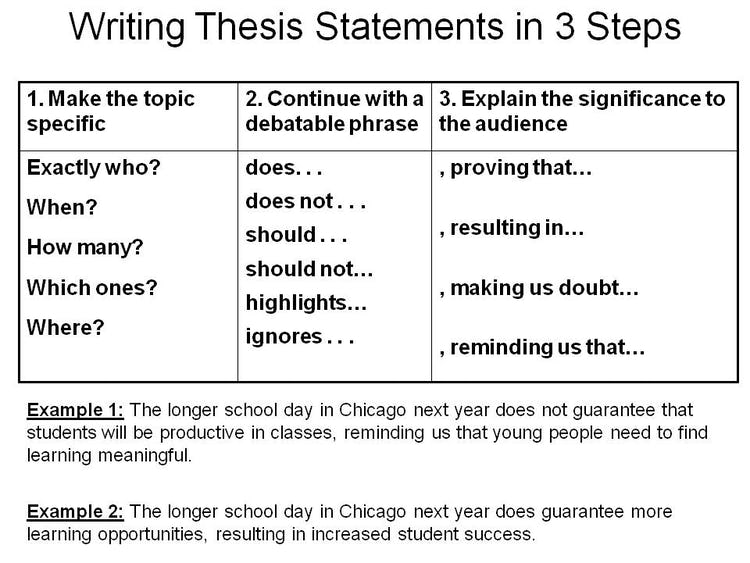 Cheat sheet
[Speaker Notes: delete]
Example
As well as taking into account the environmental and social benefits, green building is now an essential consideration of any modern city’s infrastructure.
Different elements of the introduction – Thesis Statement
Your thesis statement is the most important statement in your essay or report.
 
the purpose is to focus your ideas into one or two sentences
should present the topic of your essay or report and also state your position in relation to the topic
Should tell your reader what the assignment is about, help guide your writing, keep your argument focused.

You can also start your thesis statement with ‘This essay will…’ and then summarise the main points.

Essay example
This essay will examine these claims along with environmental and social benefits of green building, to show it is now an essential consideration of any modern city’s infrastructure.
[Speaker Notes: delete]
Different elements of the introduction – Outline
What is this?
A summary of the main ideas (POINTS) you will discuss
It follows the thesis statement (is the last sentence of the introduction)

What does it tell the reader?
What to expect to read and in what order

NOTE:  You can only complete the outline statement once you have finished reading and finished the plan for your main body ideas.
Different elements of the introduction – Outline
Question: 
To what extent does junk food negatively impact people’s health?

Thesis Statement:
Junk food can have a significant negative impact on the health of people if eaten often as it can cause diabetes, heart disease, and obesity; however, it is not the only food or drink that can cause health-related problems if consumed too much as it is the amount of sugar and fat content that is the problem.

Outline:
This will be explained by first discussing the evidence that shows the harmful effects that fast food can have, and after that, examining the evidence that suggests there are other consumables that cause risk to health as well, such as confectionary and alcohol.
Paragraphs
Main Body paragraphs
Topic sentence
Another important variable to consider is gender. Boys typically perform less well on school assessments than girls, despite similar scores on cognitive tasks (e.g. Deary et al., 2007; Ferguson & Horwood, 1997; Mestre et al., 2006). This may arise due to the impact of EI on the academic performance. Females typically score comparatively higher on EI tests compared to boys (e.g., Goldenberg, Matheson, & Mantler, 2006; Schneider, Lyons, & Williams, 2005), and girls may be able to utilise these EI skills in a way that facilitates performance (e.g., via stress management). To explore the possibility that EI impacts on performance for girls and not boys, we examined the same model separately across boys and girls.
Explanation and evidence
Link to next 
paragraph
Source:    Qualter, P., Gardner, K.J., Pope, D.J., Hutchinson, J.M. and Whiteley, H.E., (2012). Ability emotional intelligence, trait emotional intelligence, and academic success in British secondary schools: A 5 year longitudinal study. Learning and Individual Differences, 22(1), pp.83-91.
References to historical exceptionalism are often nourished by a period of decline. After centuries of having a dominant role in Europe, France began to enter into  decline at the end of the First World War. Although it was amongst the victorious parties, the country had sufered massive wartime losses. When the Second World War began, France had not yet recovered: it collapsed at an early stage and under humiliating circumstances. In 1940, the northern and western parts of France were invaded and occupied by Nazi Germany; the Third Republic was replaced by the ‘French State’ (État français), with its sovereignty and authority limited to the remaining free zones. As Paris was located in the occupied zone, the French government was seated in Vichy. The Vichy regime under the leadership of Maréchal Pétain collaborated with the Germans, while the resistance, led by General Charles de Gaulle, was installed in  London and represented ‘France libre’. France was in such a weak position at the end of the war that it did not participate in the peace conferences in Teheran (1943), Yalta or Potsdam (1945) where Roosevelt, Churchill and Stalin discussed the end of the war and the post-war arrangeents. This was indeed humiliating for a former great power and can explain why French foreign policy ever since has been dominated by the ambition to restore the country’s lost status. In the post-war years, this approach was also explicitly justifed by referring to France’s 422 P. Rieker historical heritage, its ‘exceptionalism’ or, as de Gaulle put it, ‘la grandeur de la France’.  
During his time as head of state, de Gaulle also succeeded in restoring some of France’s 
greatness. Indeed, under his leadership, and despite its weakness at the…
Topic sentence
Explanation and evidence
Link to next 
paragraph
New paragraph/Topic sentence
Source: Rieker, P., 2018. French status seeking in a changing world: taking on the role as the guardian of the liberal order. French Politics, 16, pp.419-438.
The precise development of burkini-style outfits in France is difficult to determine. In 2009, Zanetti’s brand was presented at the biggest annual Muslim fair in France at Le Bourget. The same year, France witnessed the first controversy involving the use of a burkini when a 35-year-old French Muslim was refused access to a public swimming pool in Émerainville on the grounds that her swimsuit was incompatible with hygiene regulations (Shavit and Wiesenbach 2012: 53). However, the incident was soon eclipsed by the contentious debates over the niqab that led to the passing of the 2010 law banning face-veiling in public. Based on product ratings on online shops and on posts on Francophone internet forums, it is reasonable to assume that full-body swimsuits only began to gain momentum among French Muslims around 2011. By 2014, the French market for full-body swimsuits featured more than a dozen brands and several alternative designs.
Topic sentence
Explanation and evidence
Concluding sentence
Almeida, D., 2018. Marianne at the beach: The French burkini controversy and the shifting meanings of republican secularism. Journal of Intercultural Studies, 39(1), pp.20-34.
The conclusion
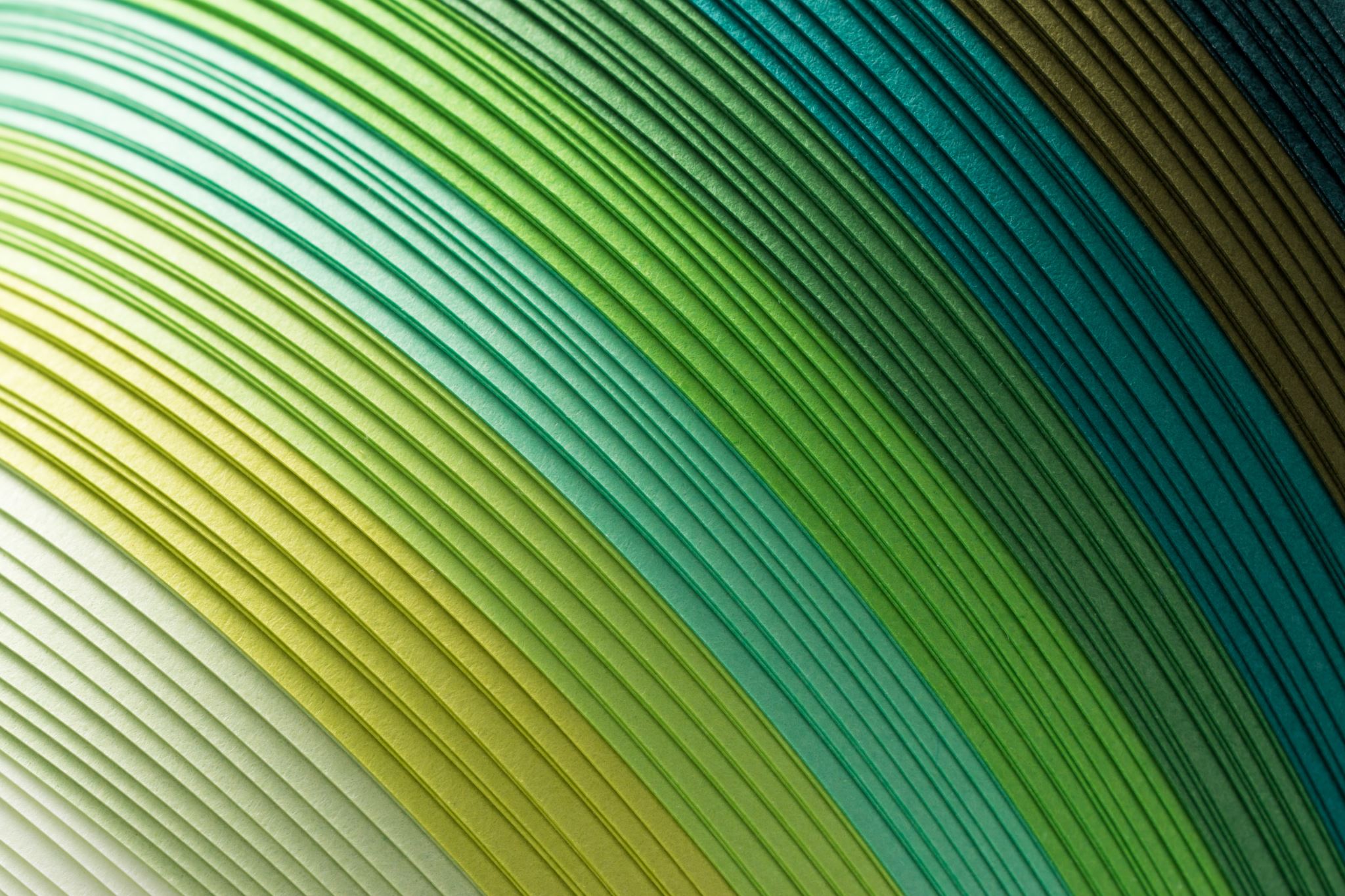 The conclusion
The Conclusion:

This is the issue that has been discussed. 
These are the main points that have been covered.
This is what is most interesting / surprising.
These are the main limitations of my discussion.
This is my revised position / understanding (thesis statement reinforced).
This is the likely future direction the discussion / research will go in.
These are my recommendations and advice.
Thesis statement from the introduction
…….It has therefore been hypothesized that a mainly plant-based diet such as a vegetarian and vegan diet provides some beneficial effects for chronic diseases, improving the severity of symptoms suffered in FM. The aim of this systematic review is to evaluate the efficacy of mainly plant-based diets such as vegan and vegetarian diets (intervention) in patients with FM (population) compared to omnivorous diets (comparation), and to examine the main effects of these diets on patients’ symptoms and the improvement in their quality of life (outcomes).
Conclusion
Reinforce thesis statement



Summary of main body ideas


Recommendation for 
future research/action


Prediction
Mainly plant-based diets such as vegetarian or vegan diets seem to reduce FM symptoms and improve the quality of life of these patients. Body composition, sleep quality, depression and body inflammation have improved following these dietary patterns. However, these conclusions are not robust due to the limited quality of the studies done to date. Future research in FM patients’ needs to be well designed in order to firmly conclude the effect of these promising dietary interventions. These dietary treatments would fit into the multidisciplinary treatment of FM with positive outcomes on patients’ lives.
[Speaker Notes: https://www.mdpi.com/1660-4601/18/9/4955]
Conclusion
In conclusion, the intricate and symbiotic relationship between emotional intelligence and academic success has unveiled a new dimension of understanding in the realm of education. This essay has delved into the profound impact of emotional intelligence on various facets of academic achievement, from learning and cognitive prowess to interpersonal interactions and overall well-being. The exploration of empirical studies and theoretical perspectives underscores the pivotal role emotional intelligence plays in shaping not only educational outcomes but also personal growth and resilience. As educators and institutions endeavour to provide a comprehensive education, it becomes increasingly evident that fostering emotional intelligence is paramount. By recognizing emotional intelligence as a cornerstone of student development and integrating it into educational practices, we can empower individuals to navigate the challenges of academic life with enhanced adaptability, self-awareness, and interpersonal skills. Thus, the synthesis of emotional intelligence and academic success paves the way for a more holistic and effective educational journey.
Review/rephrase the thesis statement


Summarise the Key points






Explore wider significance
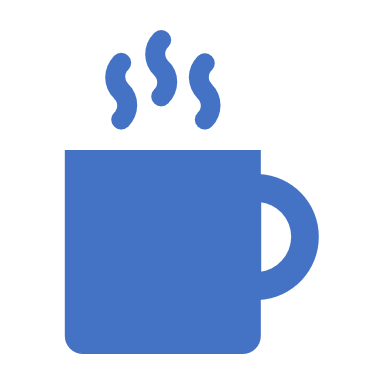 Now take a break
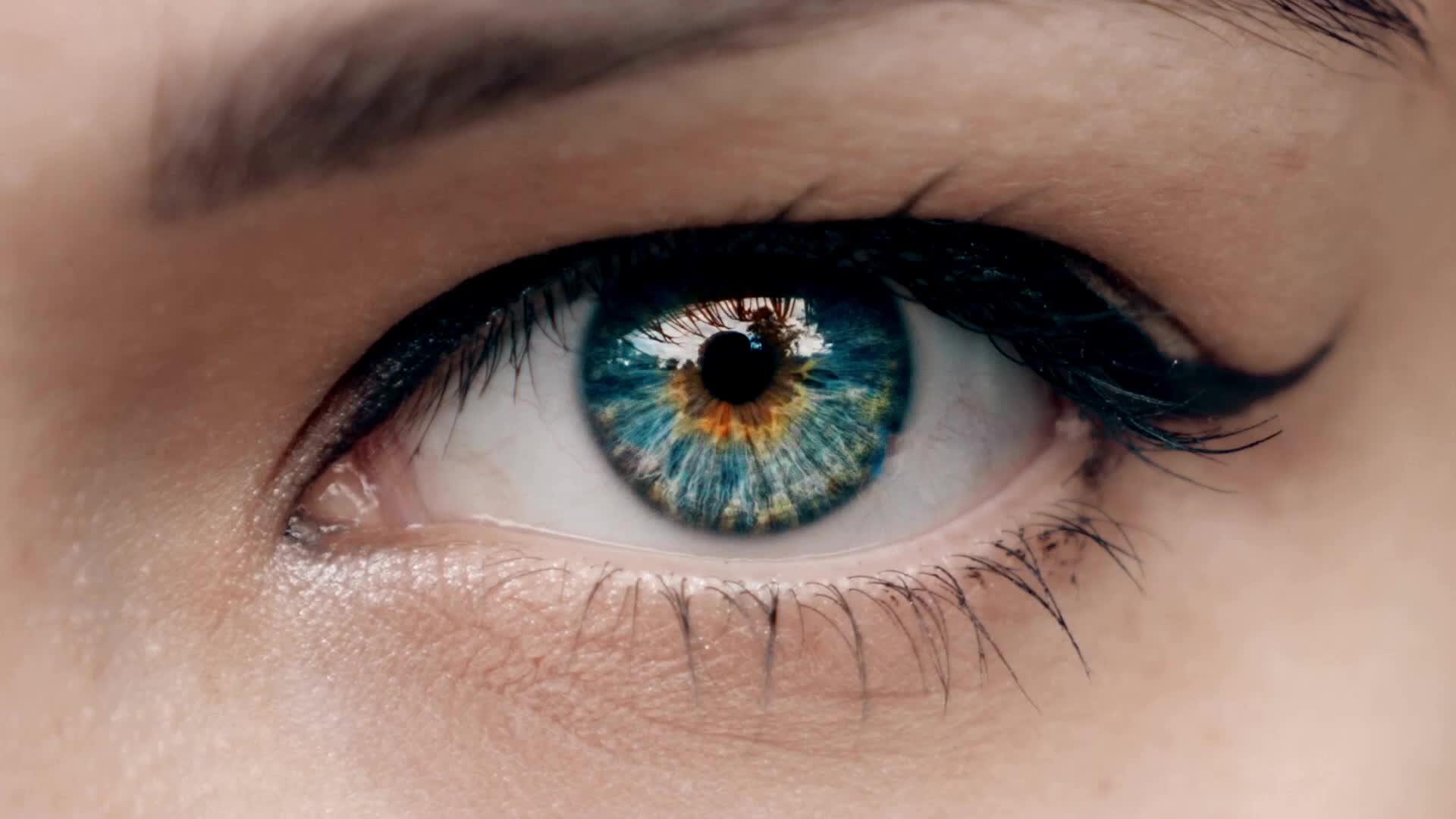 And come back and review your essay with fresh eyes
Re-read your essay [Be prepared to do this several times] and check for